Interpreting Assessment ResultsCMAS and CoAlt Science and Social StudiesCMAS Mathematics and English Language Arts, including Colorado Spanish Language Arts
CDE Assessment Unit
2018
Topics
CMAS Reports
Individual Student Performance Reports
District and School Reports
Disaggregated Reports
CoAlt Science and Social Studies Reports
Additional Information
Resources
General Information
Many reports contain Personally Identifiable Information (PII) and are not meant for public distribution
Sample reports do not contain real data
Generated for training purposes only
Disclaimer on reports:
This report is NOT for public review. Distribution within your school/district must be in accordance with state and federal privacy laws, and local school board policy.
General Information
All state assessment results were embargoed and could not be publicly disseminated, distributed, or published by any means until they were publicly released by the state 
State level results were presented during the August State Board of Education meeting
District and school exceptions to embargo:
Confidential individual student performance reports could be shared with parents
Aggregated and individual student level results could be used internally for informational and planning purposes before results are publicly released
Any data released by a district or school after the State Board meeting must have the appropriate suppressions applied to meet federal and state data privacy requirements
Acronyms
CAS – Colorado Academic Standards
CMAS – Colorado Measures of Academic Success
CoAlt – Colorado Alternate
CSLA – Colorado Spanish Language Arts
ELA – English Language Arts
GLE – Grade Level Expectation
PGC – Prepared Graduate Competency
PLD – Performance Level Description
SD – Standard Deviation
SEM – Standard Error of Measurement
SPR – Student Performance Report
CMAS Reports
Purpose
CMAS assessments measure the degree to which students have mastered the CAS in the assessed content areas at the end of the tested grade level
CMAS results are intended to provide one measure of a student’s academic progress relative to the CAS
Track yearly student growth
Allow teachers to see how their students are performing against the standards and identify areas they may need to adjust in their practice in the future
Provide school and district comparisons and accountability information for parents, students, and the community
CMAS Performance Levels
Math and ELA (including CSLA) have five performance levels; science and social studies have four performance levels
Performance Levels:
Exceeded Expectations1
Met Expectations1
Approached Expectations
Partially Met Expectations
Does Not Yet Meet Expectations (Math and ELA/CSLA only)
Performance Levels are Criterion Referenced
Based on meeting the expectations of the Colorado Academic Standards
Not dependent on the performance of other students

1The top two levels are indicators of being on track for college and career in the content area
CMAS Performance Levels
CMAS Performance Levels and Policy Claims
Students who...







Students who exceeded or met expectations are considered on track for college and career in the assessed content area
CMAS Performance Levels and Policy Claims
Students who…
Types of Scores Appearing on Reports
Scale scores put student performance on a common scale
Overall scale score
Comparisons can be made within the current assessment year and across years 
Subscale score
Comparisons can be made within the current assessment year and across years
Percent correct
Comparisons can be made within the current assessment year
Reporting Levels
Organization
State
District
School
Population
Subgroup
Individual Student






Scores
Overall Test – Overall Performance Level
Math and ELA
Reporting Category
Subclaim Category
Domain
Evidence Statement
Science and Social Studies
Standard – Reporting Category
Prepared Graduate Competency (PGC)
Grade Level Expectation (GLE)
Item Type
CMAS Files and Reports
Individual Student Performance Reports
CMAS Individual Student Performance Reports
Created for each student who takes a CMAS assessment
Provided to help parents understand their child’s command over the CAS in the assessed grade level and content area(s)
Includes the scale score, performance level, percentile rank, reporting category performance, percent correct performance
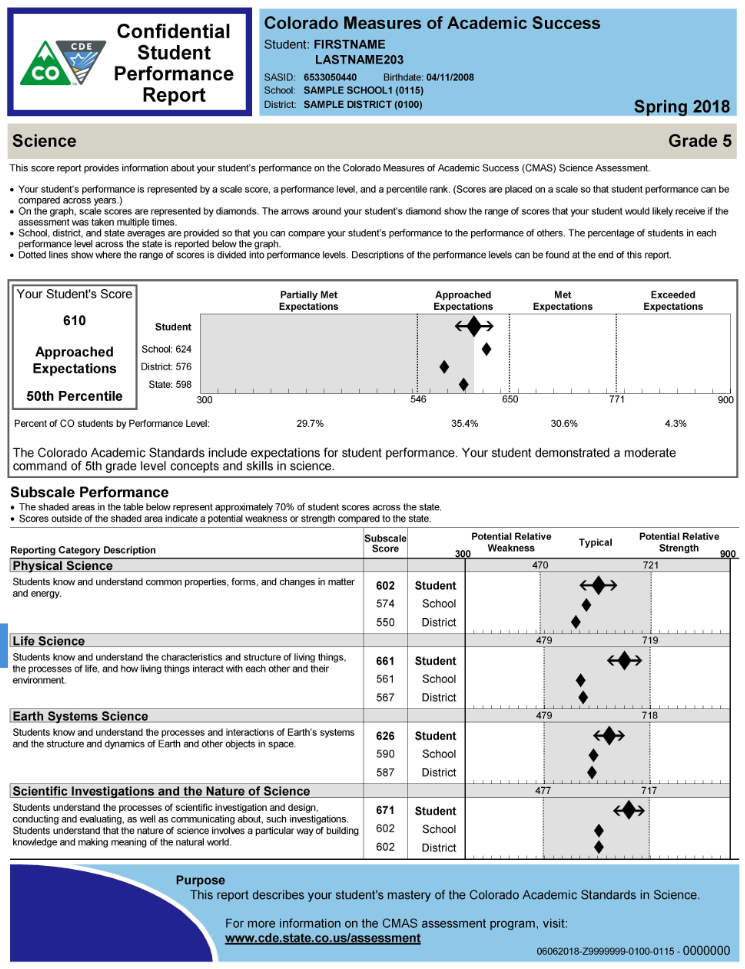 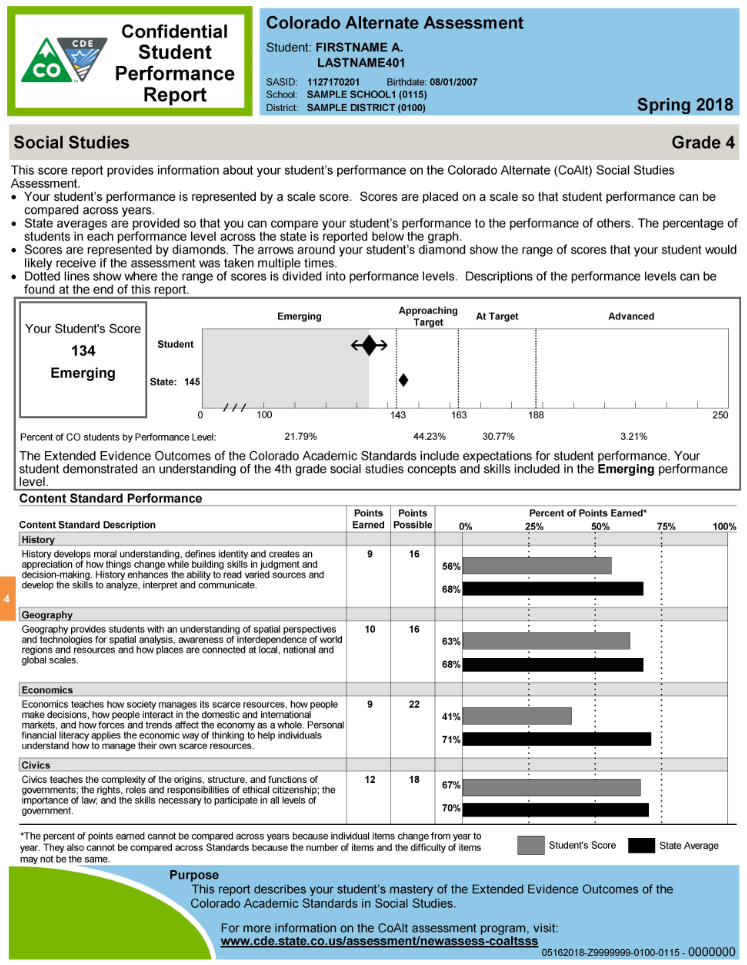 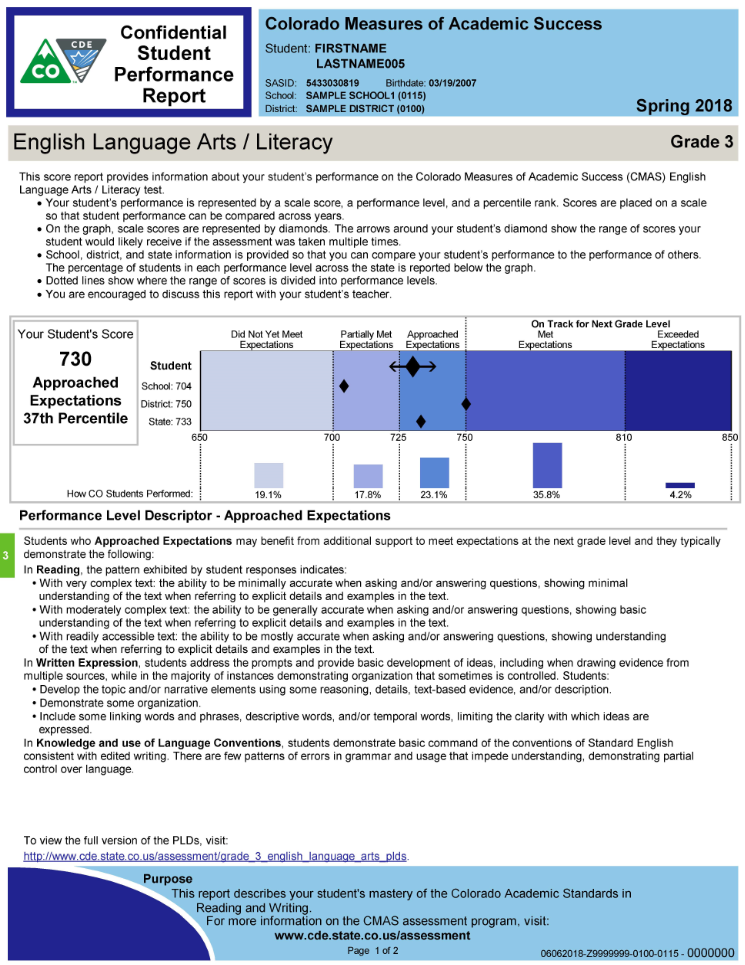 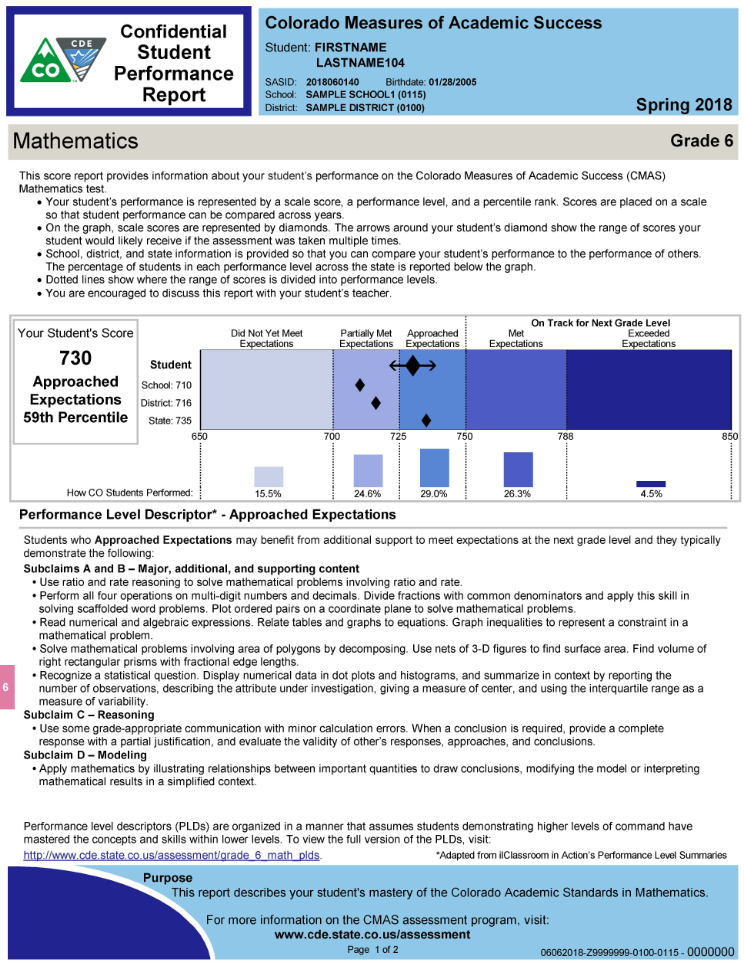 CMAS Student Performance Report Scale Scores
Overall
Range is displayed
Arrows (↔) around student scores represent the standard error of measurement (SEM)
The SEM is the estimated range of scores that the student might receive if they took the test multiple times
Reporting Category/Subscale Performance
Overall Reading Reporting Category
Science and Social Studies Content Standards, including Scientific Inquiry/Nature of Science
Item Type (Science and Social Studies only)
Performance on constructed response and selected response questions
State, district, and school level information is provided in relevant sections of the report to help understand how the student’s performance compares to other students
Data suppressed if fewer than 16 students in a category
CMAS Performance Level Cut Scores
*Cut scores were set by Colorado educators based on the specific content that students should be able to engage with at each performance level. Elementary and middle school cut scores were adopted by the State Board of Education in August 2014; high school cut scores were adopted in April 2016.
CMAS Performance Level Cut Scores
*Varies by assessment
CMAS Performance Level Cut Scores
CSLA Scale Scores are on the same scale as CMAS ELA (650-850)
CMAS Student Performance Report Percentile Rank
Shows how well the student performed in comparison to other students who took the same assessment across the state
Example: A student in the 70th percentile performed better than 70 percent of students in the state
Percentiles are independent of the performance level
A student in the 60th percentile can still be in the Approaching Expectations performance level if most students taking that test are not at the Met Expectations performance level
CMAS Student Performance Report Percent Correct Scores
Based on the particular items that appeared on the year’s test
Cannot be compared across years
Can be compared to district and state to spot trends*
Based on a small number of items
Do not necessarily cover the entirety of a topic
Should not be the sole basis for instructional adjustments
Math and ELA
Overall Writing Reporting Category
Subclaims
Science and Social Studies
Prepared Graduate Competency (PGC)
Grade Level Expectation (GLE), if there is more than one GLE in a PGC

*If a school performed worse than the previous year (percent correct went down by a small amount) but a school goes from being below the district average to above the district average, it could be an indication that there was improvement
CMAS Math and ELA/CSLA Student Performance Reports
Math and ELA Overall Scale Score and Performance Level
Overall scale score range is 650-850
This student
Approached expectations
Performed better than 37 percent of students across the state
May benefit from additional support to meet expectations at the next grade level
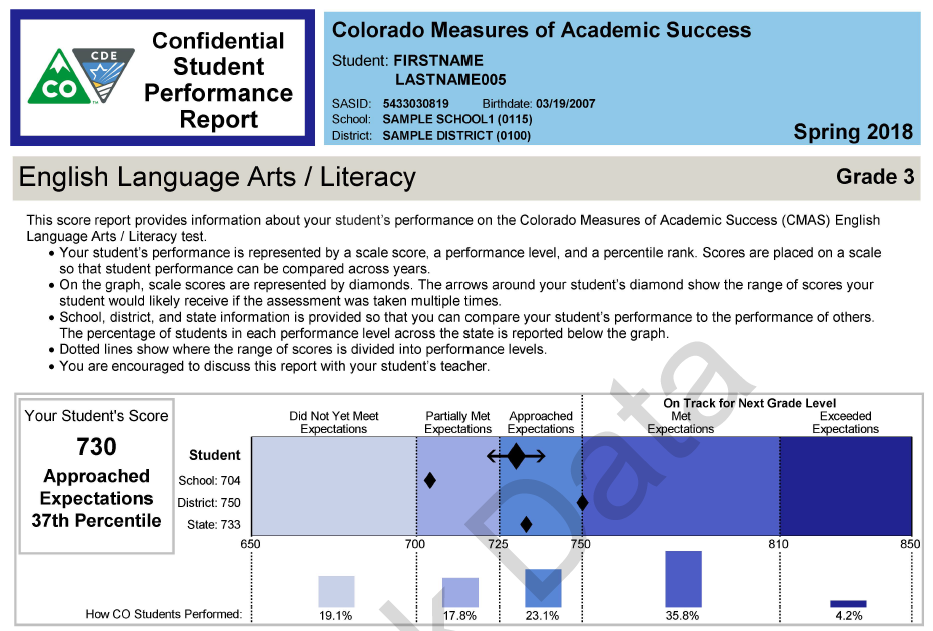 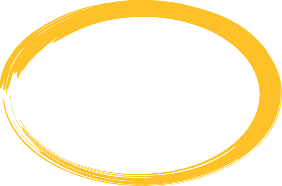 Math and ELA Overall Scale Score and Performance Level
This student
Performed better than school average, but below the district and state averages



Percentage of students within the state at each of the performance levels
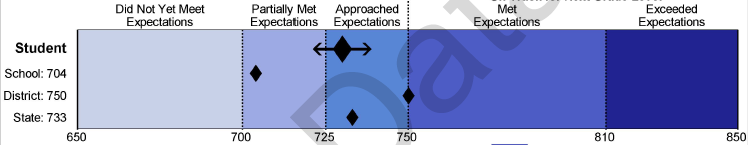 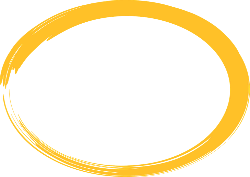 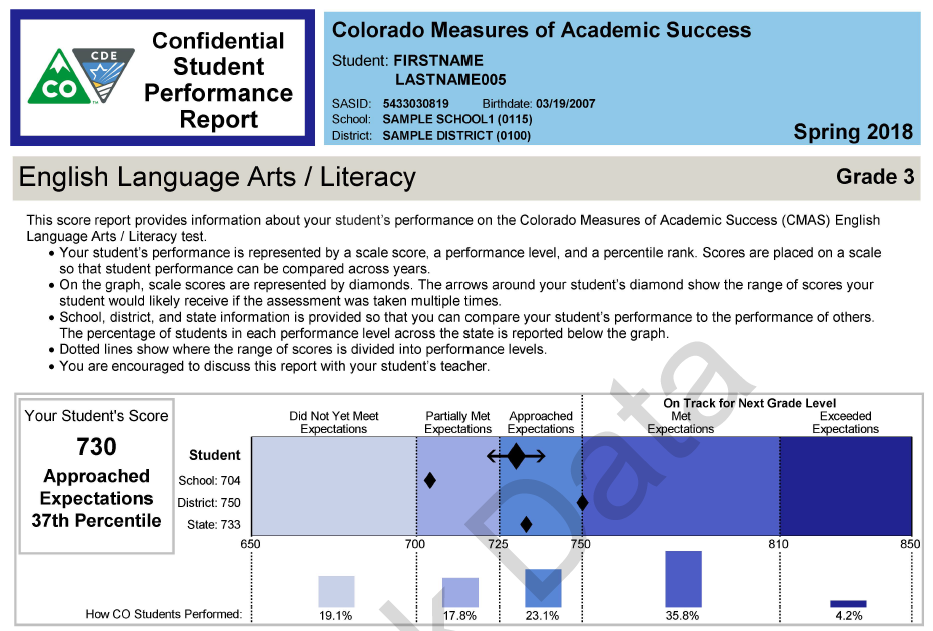 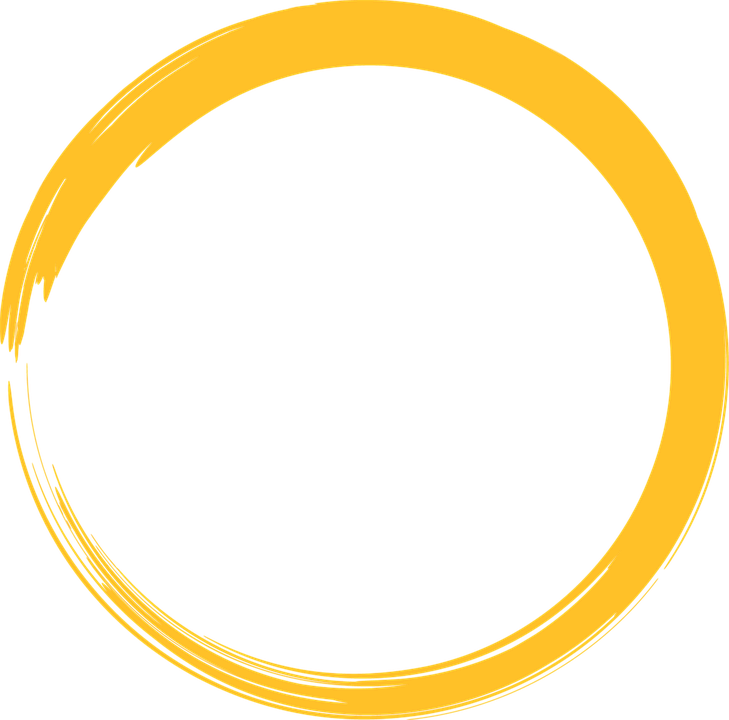 Math and ELA Performance Level Descriptions
The concepts and skills students in each performance level typically demonstrate for the assessed grade and content area
The PLD that corresponds to the student’s performance level is included at the bottom of page 1
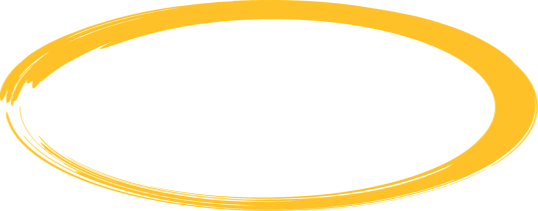 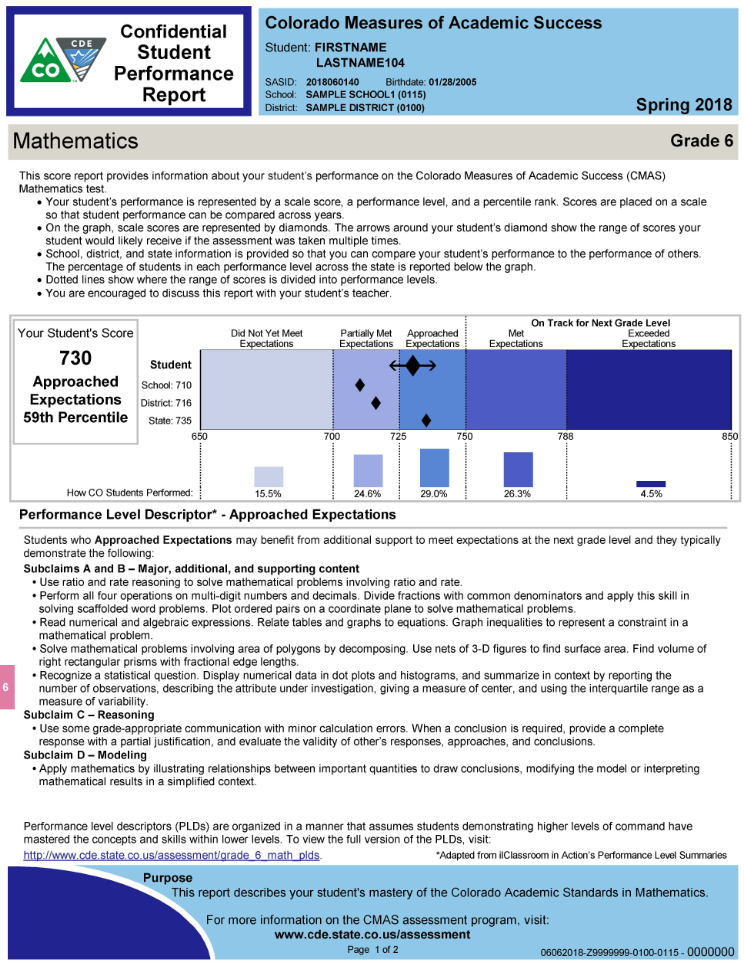 This is a partial list of concepts and skills from the PLD
Visit website for full version
ELA Reporting Category Performance
Reading Reporting Category
Provided as a scale score (i.e., 110-190)
Different from the overall scale score
This student performed better than the school average, but below the district and state averages:



Writing Reporting Category
Provided as overall percent of points earned
This student performed below the district and state averages
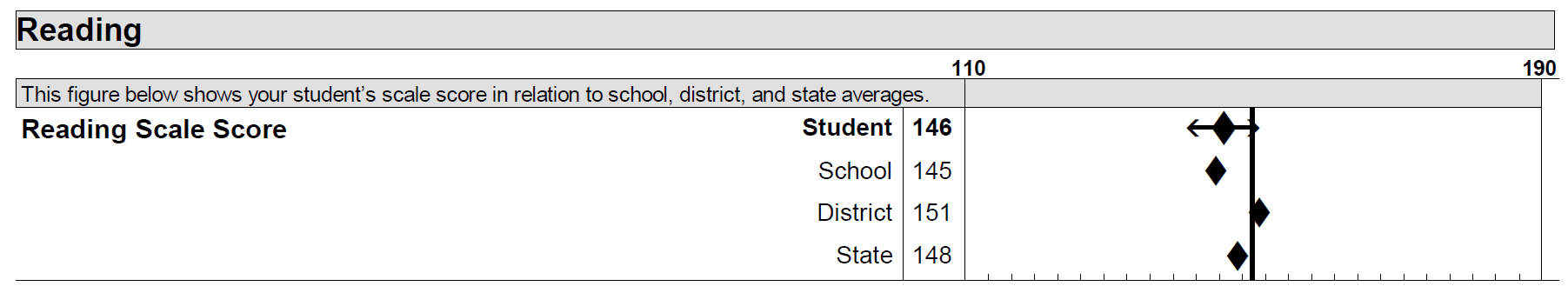 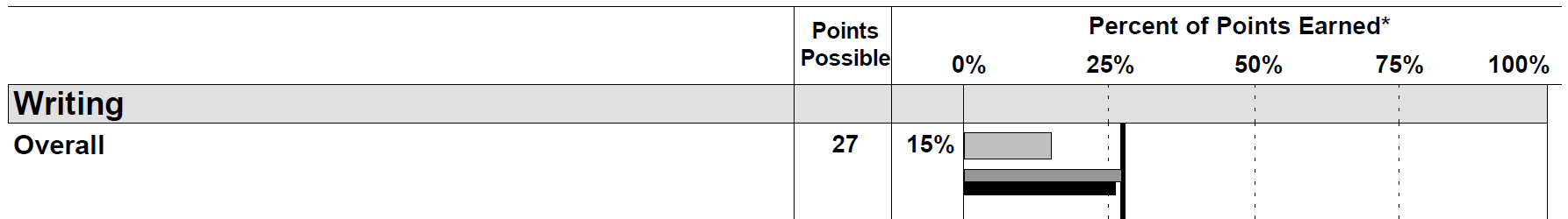 Math and ELA Subclaim Performance
Subclaims describe specific skill sets
Presented as a percent of points earned
ELA subclaims are divided by reporting category (i.e., Reading and Writing)
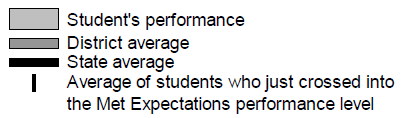 Reading
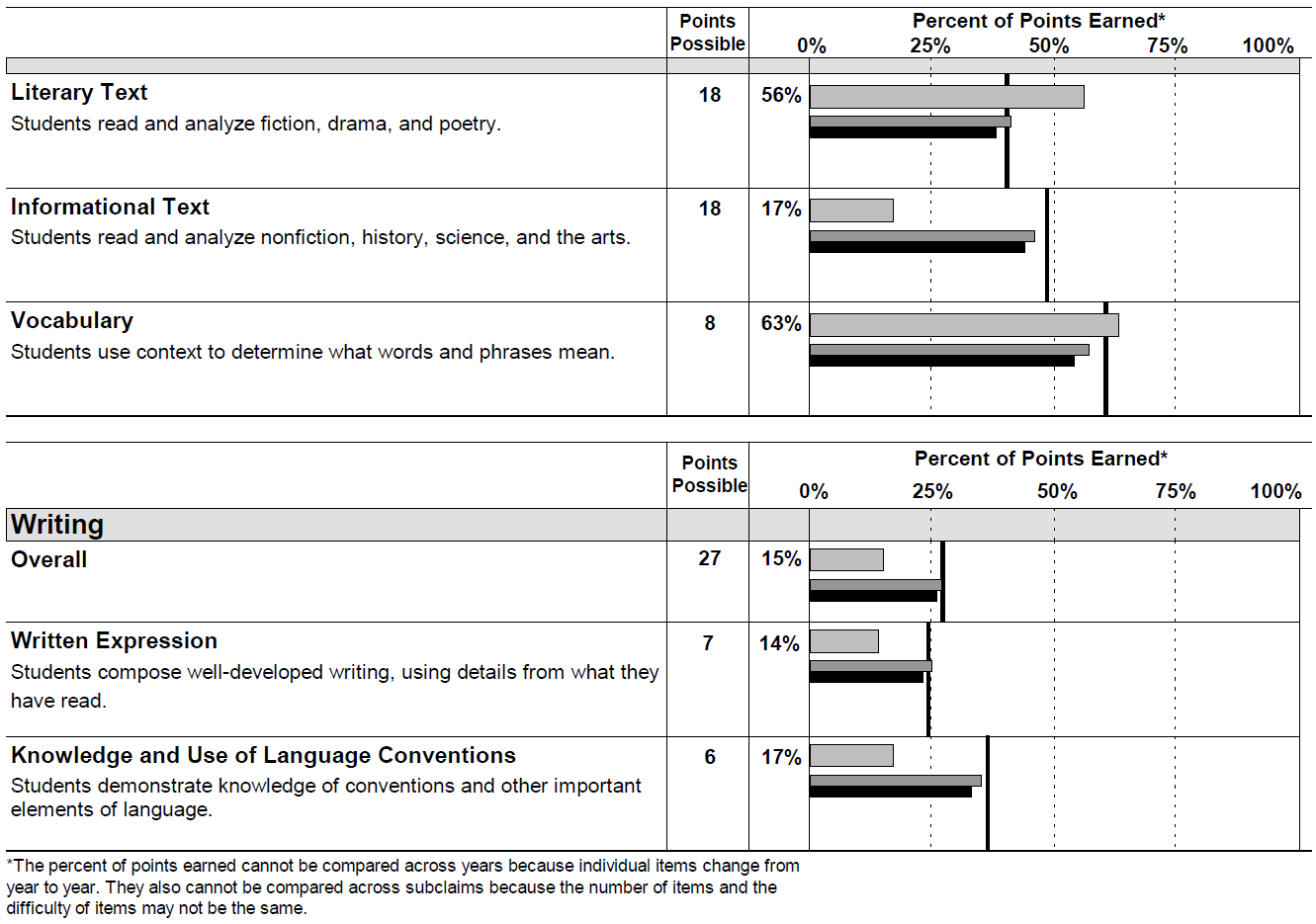 Writing
Math and ELA Subclaims 2017 to 2018
2017 Categories
CMAS PARCC assessments provided categories based on the overall Performance Level for subclaims using IRT (not based on standard setting)
2018 Percent Correct
2018 CMAS subclaims are reported as a Percent Correct 
Easier to interpret, harder to over-interpret
Average percent correct for students who just crossed into Met Expectations shows the average performance on that subclaim for students who are proficient without making a specific claim about “proficiency” on that subclaim
Writing Claim 2017 to 2018
Writing
In 2018, the ELA writing claim was reported as a percent correct rather than as a scale score (10 to 60) as in previous years 
Writing scores are based on two written essay prompts
Task types vary by grade – all three types still appear on the assessment
Rubrics are available on the CDE website (http://www.cde.state.co.us/assessment/cmas) 
Zeros
Number of zeros in 2018 are consistent with 2017 when comparing the number of students who received a zero on two out of three PCRs in 2017
To compare individual student performance to 2017, look at the Content Standards Roster from 2017 which provides Percent Correct data by PCR and each Writing subclaim
CMAS Science and Social Studies Student Performance Reports
Science and Social Studies Overall Scale Score and Performance Level
Overall scale score range is 300-900
This student
Approached expectations
Performed better than the district and state averages, but below the school average
Performed better than 50 percent of students across the state
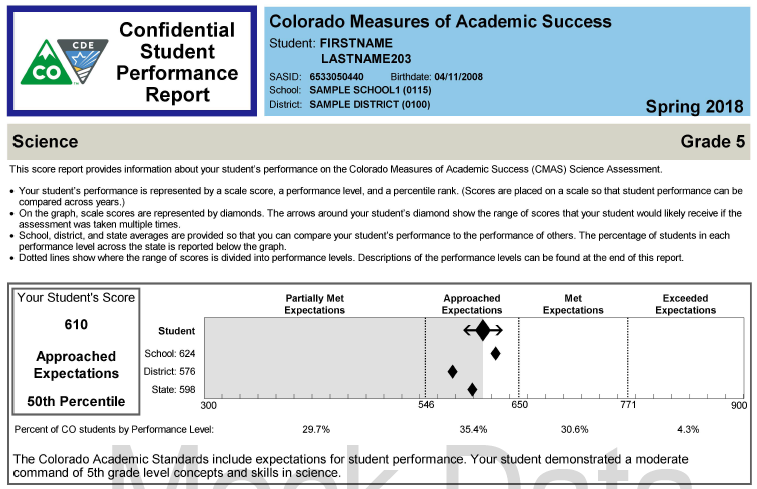 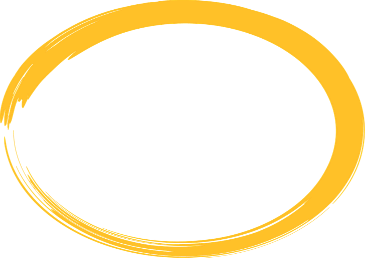 Percentage of students within the state at each performance level
Science and Social Studies Subscale Performance
Reporting Category scores are displayed as Subscale Scores
On the same scale as the Overall Scale Score (300-900)
Split into three “Performance Indicators”
Potential Relative Weakness
Typical (shaded area)
Potential Relative Strength
Performance Indicators are set one standard deviation (a measure of the spread of the scores) above and below the state average
Around 70% of students perform within one standard deviation of the state average
Science and Social Studies Subscale Performance
1 SD around State Average
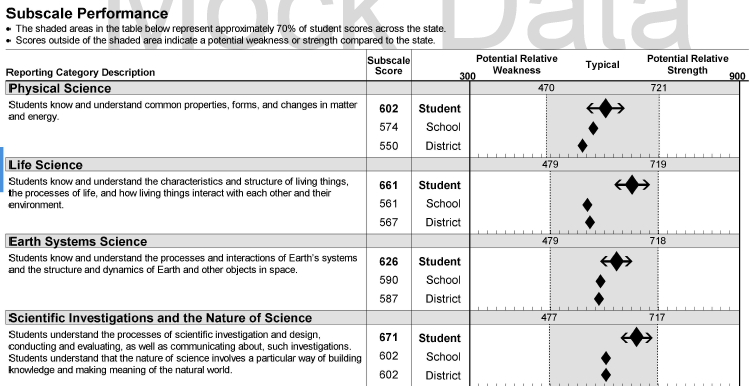 Science and Social Studies PGCs and GLEs
Prepared Graduate Competencies and Grade Level Expectations
Percent correct for the student, district, and state for the assessed PGCs and GLEs
GLE number is taken directly form the standards – PGCs are not numbered in the standards and do not always line up in order with the GLEs
PGC information is not shown if there is only one GLE in a PGC
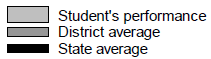 Standards text for PGCs and GLEs
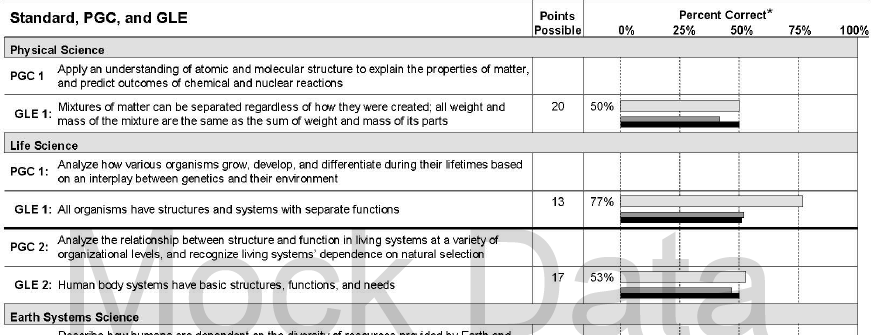 Science and Social Studies Selected Response and Constructed Response
Nearly half the points on the science and social studies assessments come from constructed response items
This scale score can be compared across years (300-900)
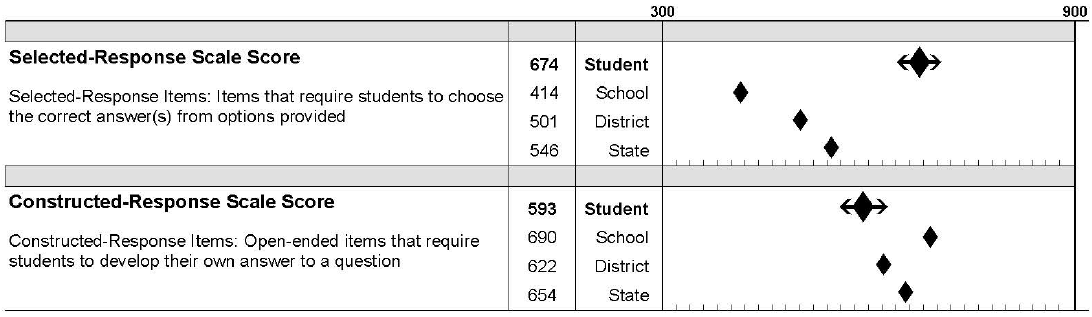 Science and Social Studies Performance Level Descriptions
The concepts and skills students in each performance level typically demonstrate for the assessed grade and content area
PLDs for each performance level are found on page 4
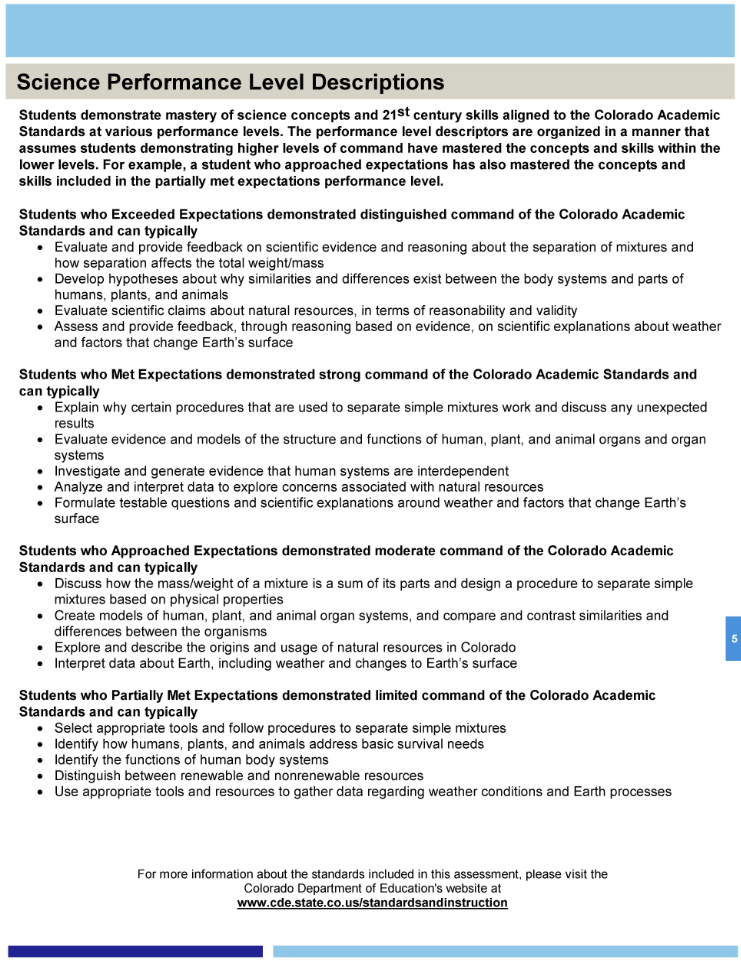 District and School Reports
Data Files
Student Data File
District and school level
Contains all student records
Student records do not have aggregate score information if the school/district indicated an invalidation code (i.e., Not Tested or Void) for the record
Data can be used for district and school accountability purposes 
Summary Data File
District and school level
Contains summarized performance data for all valid test attempts
Includes data for the district and each school within the district
Rows correspond to the disaggregated groups on the Performance Level Summary report
Each level of aggregation is reported separately
Only students with scores are included in aggregated score field calculations
Students without scores and students with suppressed scores are not included in the denominator for average scores or in the percentage of students at each performance level
District Summary of Schools
District level only
Available for each grade and content area assessed at each school
Provides data aggregated at the state, district, and school levels by
Math and ELA/CSLA
Overall average scale score
Reading overall average scale score
Writing overall percent of points earned
Subclaim percent of points earned
Science and social studies
Overall average scale score
Reporting category performance and average scale score
PGC/GLE
Percent correct for each GLE 
If there is more than one GLE within a PGC then percent correct by PGC is also provided
Math and ELA/CSLA Student Roster Report
School level only
Available for each grade and content area assessed at each school
Provides aggregated data at the state, district, and school levels including
Overall scale score
Overall performance level
Reporting category (ELA only)
Reading overall scale score
Writing percent of points earned
Subclaim category percent of points earned
Content Standards Roster
School level only
Available for each grade assessed at each school
Lists every student for whom a test book/answer document or online record was submitted
For each student, provides performance on
Math and ELA
Domain and standard percent correct
Science and social studies
Overall performance – overall scale score and performance level
SEM range
Reporting category/content standards performance and scale score
PGC/GLE percent correct
Provides the same information aggregated at the state, district, and school levels
CMAS Math and ELA Content Standards Roster
Percent of points earned by domain and standard group
Averages by state, district and school
Individual student performance
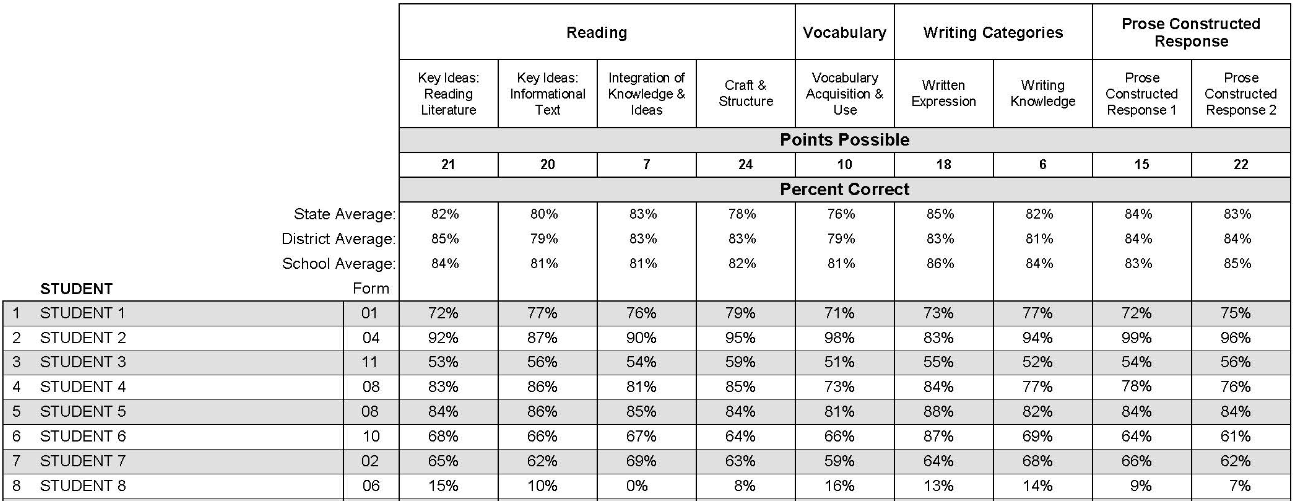 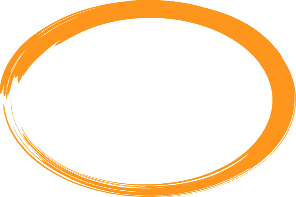 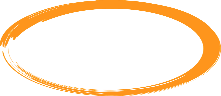 CMAS Science and Social Studies Content Standards Roster (Page 1)
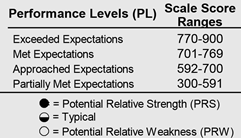 Key
Lists performance levels with scale score ranges
Explains content standards performance symbols

School summary
Number and percentage of students in the school at each standards performance indicator
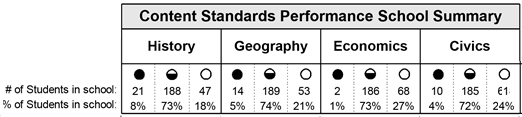 CMAS Science and Social Studies Content Standards Roster (Page 1)
Average scale scores by state, district, and school



Individual student performance
Overall test level
Content standards
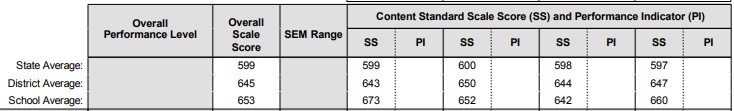 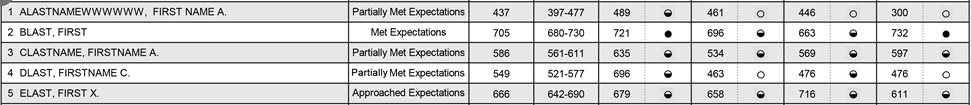 CMAS Science and Social Studies Content Standards Roster (Page 2)
PGC and GLE performance
Header includes the points possible and the average percentage for state, district, and school
PGC and GLE number is the same as on the SPR
The language and number on the SPR is included in the Interpretive Guide for reference
PGC percent correct provided if more than one GLE within a PGC
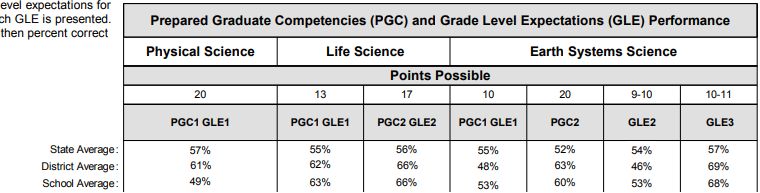 CMAS Performance Level Summary
District and school level
Available for each assessed content area at each grade
Contains aggregated performance level information across the school, district, and state (percentage of students meeting each performance level)
Contains disaggregated performance level data by student demographic and program categories and subgroups for either the school or the district
Gender, Race/Ethnicity, Language Proficiency, Disability, etc.
Results for students for whom no demographic or program information was coded are included in the “not indicated” subgroups
No Scores are NOT included in the denominator for the % in each level
CMAS Performance Level Summary
Includes data for the state on the district level report; data for the state and district on school level reports
Average scale scores
Performance levels distribution
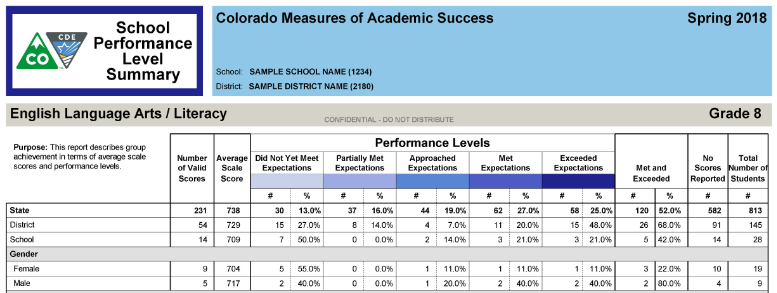 CMAS Item Analysis Report
District and School level
Available for each grade assessed at each school
Only if the number of students is greater than 15
Science and Social Studies
Performance on individual items
1 point items: % of students answering correctly
Multi-point items: average points earned divided by the number of possible points
Includes item information
CMAS Science and Social Studies Item Analysis Report (Page 1)
Graph:
Average percent correct by item for State, District, and School
Ordered by difficulty from most to least difficult (based on State level data)
Label on the bottom
Standard and GLE
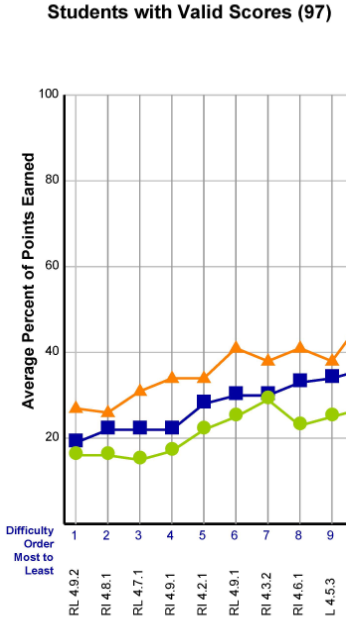 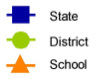 CMAS Science and Social Studies Item Analysis Report (Page 2)
Item Information
Ordered by difficulty – matches the order on Page 1
Location on the test – section and item number
Related PGC and GLE
Item type
SR – Selected Response
CR – Constructed Response (includes point value)
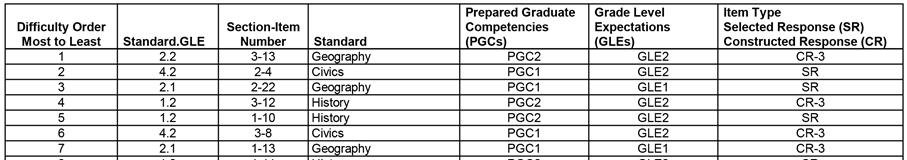 CMAS Math and ELA/CSLA Evidence Statement Analysis (page 1)
Summary of district and school performance by evidence statement
Evidence statements describe the knowledge and skills an item or task assesses
The most specific level of information on student achievement
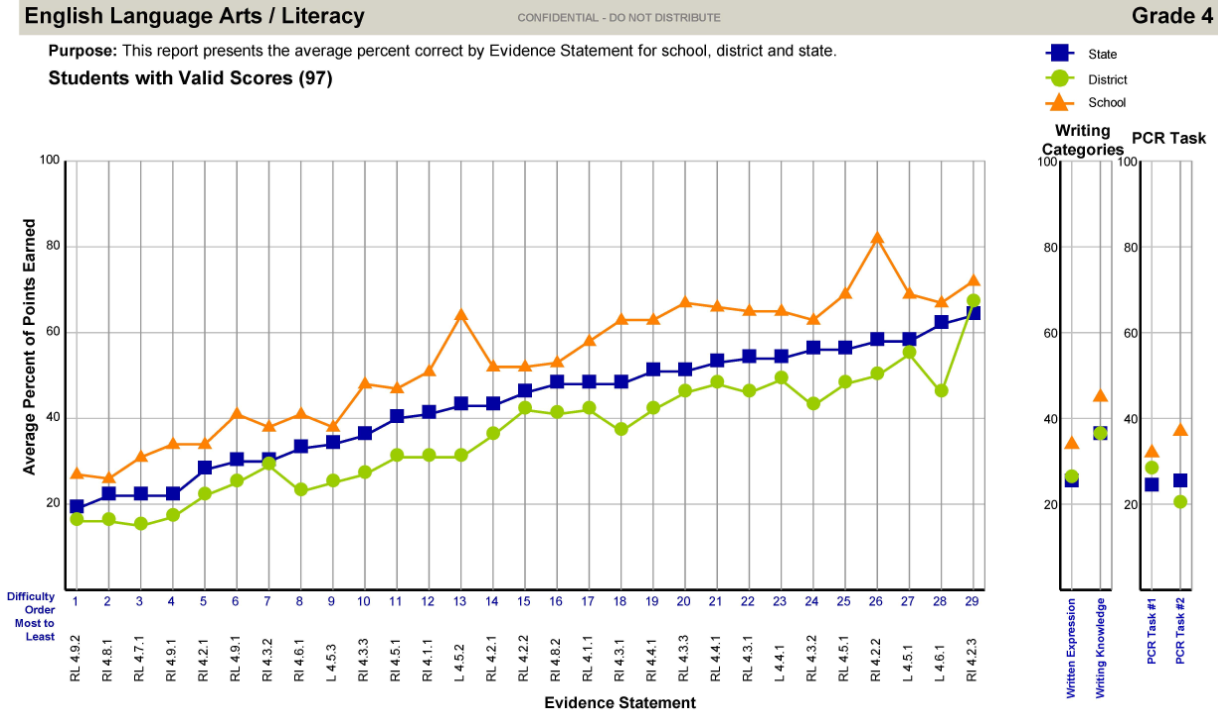 ELA/CSLA only
CMAS Math and ELA/CSLA Evidence Statement Analysis (Page 2)
Item Information
Ordered by difficulty – matches the order on Page 1
Evidence Statement
Colorado Academic Standard
Domain – corresponds to domains on the Content Standards Roster
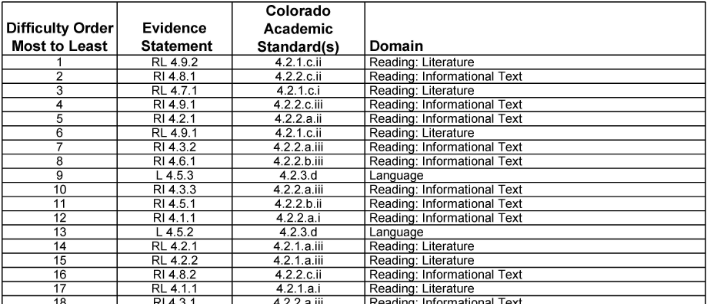 Disaggregated Reports
State Level CMAS Performance Level Results Including Participation
State results are available by
Overall by grade and content area
Gender
Race/ethnicity
Free-reduced lunch status
Special programs
Language proficiency
School and district results are available by
Overall by grade and content area
These data are posted publicly to the CDE Assessment webpage on the “Data and Results” subcategory under each assessment
State Level CMAS Performance Level Results Including Participation
CMAS Science, Social Studies, Math, ELA/CSLA
http://www.cde.state.co.us/assessment/cmas-dataandresults
CoAlt Science and Social Studies
http://www.cde.state.co.us/assessment/coalt-sciencesocial-dataandresults
CoAlt Science and Social Studies Reports
CoAlt Science and Social Studies Scoring
4 point items (selected response)
4 points – answered correctly independently
3 points – answered correctly with an additional prompt
2 points – answered correctly after being told the correct answer 
1 point – answered incorrectly after being told the correct answer
0 points – did not respond to the question
2 point items (in groups of 3)
2 points – answered correctly 
1 points – answered incorrectly
0 points – did not respond to the question
Interpretation of Overall CoAlt Scores
CoAlt measures both entry skills and content
Points available for demonstration of entry skills: 
2 points can be earned per selected response item with no evidence of content knowledge
These points allow students to demonstrate consistency in entry skills (responding when asked a question and repeating an answer)
CoAlt is intended to measure content knowledge
All performance levels above Emerging require evidence of some content knowledge
Cut scores for the performance levels are at the higher end of the point/scale range due to the way the items are scored
CoAlt Performance Levels
CoAlt has four performance levels
Advanced
At Target
Approaching Target
Emerging
Advanced and At Target are considered ready to continue academic study in the content area
Inconclusive Designation
Students who attempt the assessment, but do not respond to any items
CoAlt Performance Levels and Policy Claims
CoAlt Performance Levels Cut Scores
*Cut scores were set by Colorado educators based on the specific content that students should be able to engage with at each performance level. Elementary and middle school cut scores were adopted by the State Board of Education in August 2014; high school cut scores were adopted in April 2016.
CoAlt Science and Social Studies Reports
Student Performance Report
Intended for parents and teachers
Content Standards Roster
School level only
District School Roster
District level only
Performance Level Summary
District level only
CoAlt Student Performance Report
Scale Score
Overall test score
Range of 0 to 250
First 100 are compressed
Arrows around student scores are the SEM
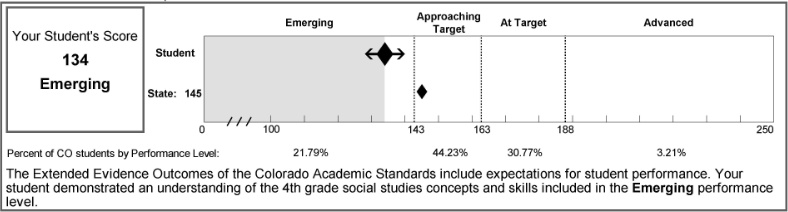 CoAlt Student Performance Report
Compares student percent correct to state average percent correct
Points earned and points possible are listed
Content standard descriptions are from the CAS and are the same as CMAS






Performance level descriptions are found on page 2
The concepts and skills students in each performance level typically demonstrate for the assessed grade and content area
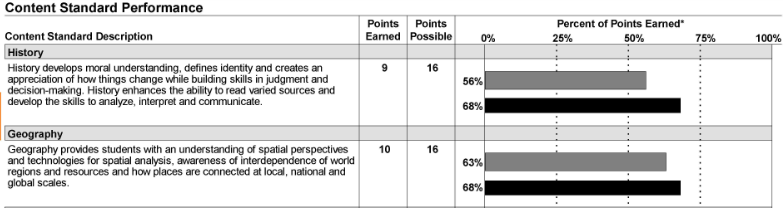 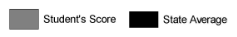 CoAlt Content Standards Roster
School level only
Overall scale score and content standards percent correct
Averages for state, district, and school
Student level for all students
CoAlt District School Roster
District level only
Available for each grade assessed at each school
Provides data aggregated at the state and district levels by
Average scale score
Reporting category performance (average percent of points earned)
Information also provided for each school in the district
CoAlt Performance Level Summary
District level only
Describes group achievement by performance levels and average scale scores
Includes the inconclusive designation
Students with an inconclusive designation are included in the denominator for the performance level percentage
Additional Information
Format of CMAS and CoAlt Results
Electronic Files – available through PearsonAccessnext
Student Data File
Summary Data File
Electronic PDF reports – available through PearsonAccessnext
District Summary of Schools
Student Roster (Math, ELA/CSLA)
Performance Level Summary
Content Standards Roster
Item Analysis Reports/Evidence Statement Analysis
Student Performance Reports
Hard copy reports – sent to DACs
Student Performance Reports (two copies*)
One copy for parents/guardians, one copy to be kept on file locally
Distribute to parents/guardians as soon as possible

*For CSLA, one Spanish and two English SPRs are received
Disclaimers
Only scale scores can be compared across years
CMAS Science and Social Studies
Overall, Content Standards, and Item Type
CMAS ELA and Math
Overall, Reading Reporting Category
CoAlt Science and Social Studies
Overall only
Scores cannot be compared across grades
No vertical scaling
Percent scores cannot be compared across years, grades, subclaims, domains, or PGCs/GLEs
Items in a subclaim, domain, or PGC/GLE will change between years
Resources
Interpretive Guide to Assessment Results
http://www.cde.state.co.us/assessment/cmas-dataandresults 
English – Full Guide
Spanish – Guide for Parents
Spanish SPR shells, with standalone PLD document
CDE Communications Resources
http://www.cde.state.co.us/assessment/resources
Score report resources
Parent’s Guide to Understanding the Score Reports
How to Use the Test Results to Support Your Student
Available in English and Spanish
Contact
Jasmine Carey – carey_j@cde.state.co.us
Shangte Shen – shen_s@cde.state.co.us
Questions?